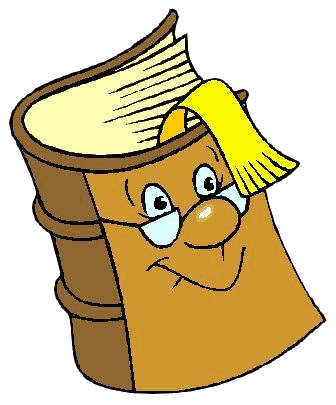 FİİLLERDE SORU
Fiile "mi" soru eki getirilerek soru çekimi sağlanır.
"mi-" (mı-, mu-, mü-) kendinden önceki sözcükle birleşmez; ama kendinden sonraki eklerle birleşir.
... gidecek mi?
... gidecek miyiz?
... gidecek miydiniz?
Eyleme eklenen bu soru eki, eylemin yapılıp yapılmadığını ya da yapılıp yapıl­mayacağını sorar; bu yüzden soru, "eyleme", bir başka açıdan "yükleme" yö­nelmiş demektir.
FİİLLERDE OLUMSUZLUK
Fiil tabanına "-me" (-ma)" çekim eki getirilerek anlam olumsuza dönüştürülür. Diğer çekim ekleri olumsuzluk ekinden sonra kullanılır.

Okuyorum: Oku-mu-yor-um

Okudum: Oku-ma-dı-m

Geliyor: Gel-mi-yor

Görüyorsunuz: Gör-mü-yor-sunuz
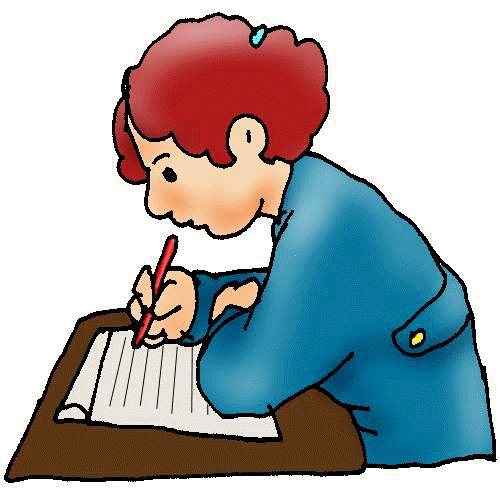 …
Not: Olumsuzluk eki "-ma -me" ünlü uyumlarına uyar.
 
Bak-ma-dı-m
 
Gel-mi-yor

Gül-mü-yor

* Geniş zamanın II. ve III. kişinin olumsuzu -maz -mez" ekiyle yapılır.

Gelirim: gel-me-m
 
Gelirsin: gel-mez-sin

Gelirler: gel-mez-ler

Gelir: gel-mez
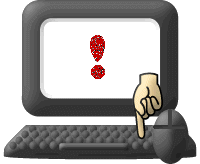 FİİLLERDE KİŞİ
Her eylemin kişi çekimi olduğunu söylemiştik. Bu çekim, "kişi ekleri" dediğimiz çe­kim ekleri ile gerçekleştirilir. Kişi eki, eylemi gerçekleştiren özneyi gösterir. Üç ana kişi vardır:
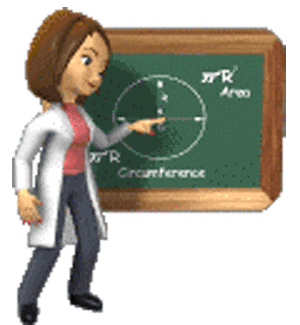 …
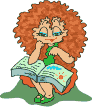 Not:
Not: Aynı kip ve kişiyle çekimlenmiş yüklemlerin kullanıldığı sıralı cümlelerde kişi ekinin son yüklemde kullanılması yeterlidir.
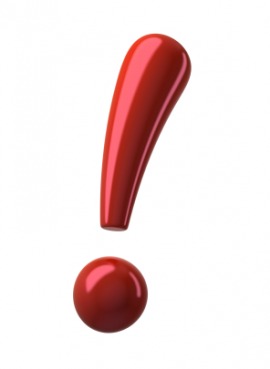 ÖRNEK
Her sabah gelir, kahvaltısını yaptırır, ortalığı siler süpürürüm.
Gider, durumu gözlerinle görürsün
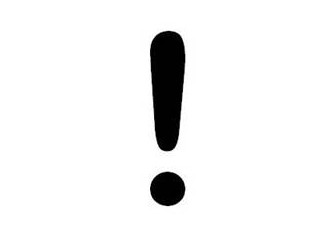 NOT:
Not: Değişik kiplerde, değişik kişi ekleri görül
ebilir.
Çalıştık (biz), çalışalım (biz), çalışıyoruz (biz): Bunların üçü de "biz" anlamı katan I. çoğul kişi ekidir.
…
Çalıştın (sen), çalışıyorsun (sen): İkisi de "sen" anlamı katan II. tekil kişi ekidir.
* -sin (-sın, -sun, -sün) eki "emir" kipinde III. tekil, diğer kiplerde II. tekil kişi ekidir.
Ödevlerini kendisi yapsın. (III. tekil - emir kipi) 
Yarına kadar bitirmelisin. (II. tekil - gereklilik kipi)
NURSENA MUTLU10-C/55